Retrospective Post-Payment Reviews
AtrezzoTM Provider Portal 
Submission Requirements 
KEPRO
1
Review Process
Minnesota Health Care Programs Retrospective Post-Payment Reviews will be conducted by KEPRO beginning in the Fourth Quarter of 2017 

Each quarter the STATE will focus on select outpatient and inpatient review objectives. Claims will be pulled from 2016
If your claim is selected, you will receive a Request for Medical Records via fax notification
2
Retrospective Review Process
Key components of the review include: 
Coverage Policy
Medical Necessity
Level of Care
Coding
Quality of Care
3
Retrospective Review Process
Requested medical records must be submitted  to KEPRO within 15 business days following the date of the request
 If Medical records are NOT received within 15 business days, a second notice requiring immediate attention will be sent via fax requesting medical records submittal  within 10 business days
If the required documentation is NOT received within  10 business days of the final notification , KEPRO will close the case and will notify DHS for further action
4
Retrospective Review Required Submission Method
Requested Medical records must be submitted directly to KEPRO via Atrezzo Provider Portal web based system 
Non-registered providers must utilize the login credentials listed on the Request for Medical Records notification letter 
Registered providers that currently utilize the Atrezzo Provider Portal system for Minnesota Medicaid prior authorization request must continue to utilize existing login credentials
Once registration is completed, the provider will conduct a search using the patient’s Minnesota Medicaid ID or the Case ID listed on the Request for Medical records notification letter
5
Retrospective Review Requested Medical Records
Required information to submit includes the following:
6
Retrospective Review
The Minnesota Department of Human Services (DHS) will review the results of the reviews.  

DHS will contact the provider only if follow up is indicated.
7
Accessing Atrezzo Provider Portal
Website Address: mhcp.kepro.com
Select “Atrezzo Login”
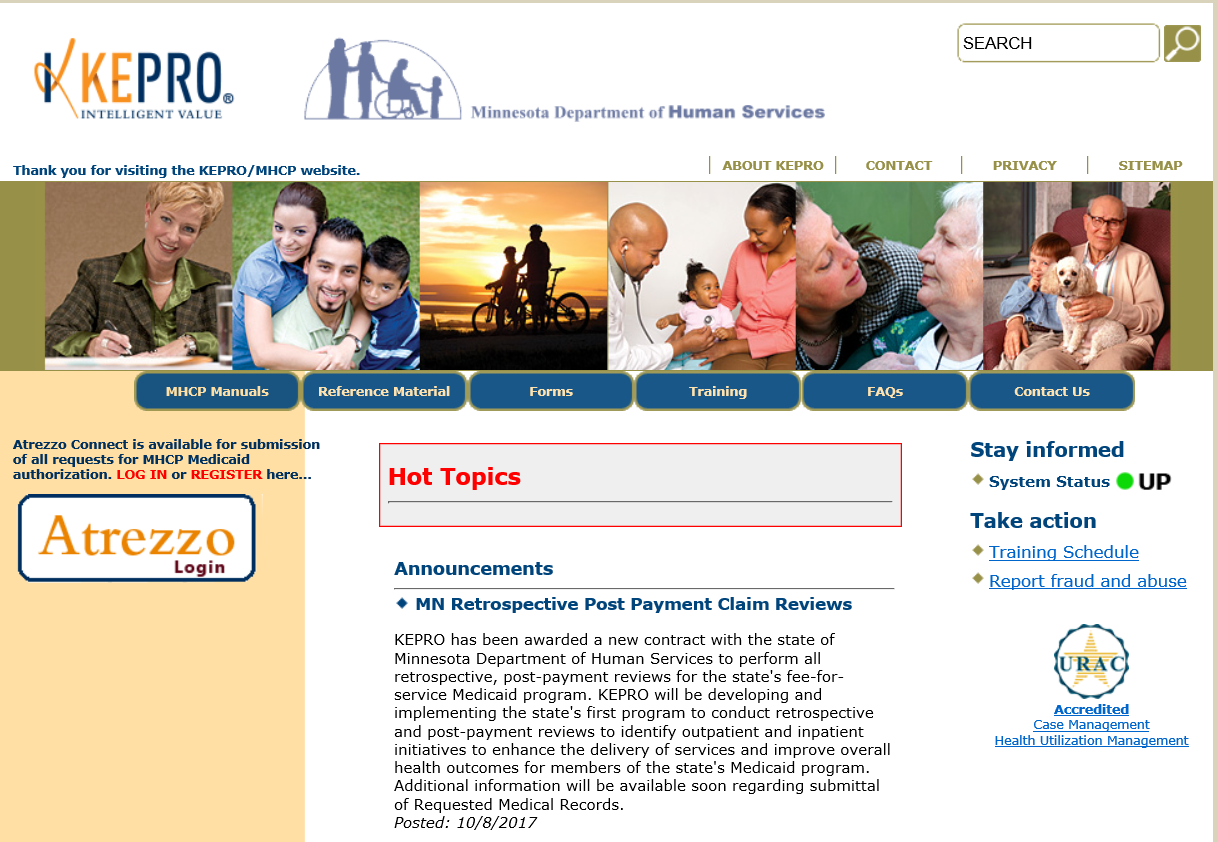 8
Atrezzo Provider Portal
Atrezzo Provider Portal allows for:

–	Secure access to Atrezzo Connect (Provider Portal) 

–	Provider will be able to access letters by Case/Request, Respond/Send messages To/From KEPRO
9
Atrezzo Provider PortalLogin Page
Click “Register here” to begin registration. Once registration has been completed, you will gain immediate access to KEPRO’s Atrezzo Provider Portal  System.
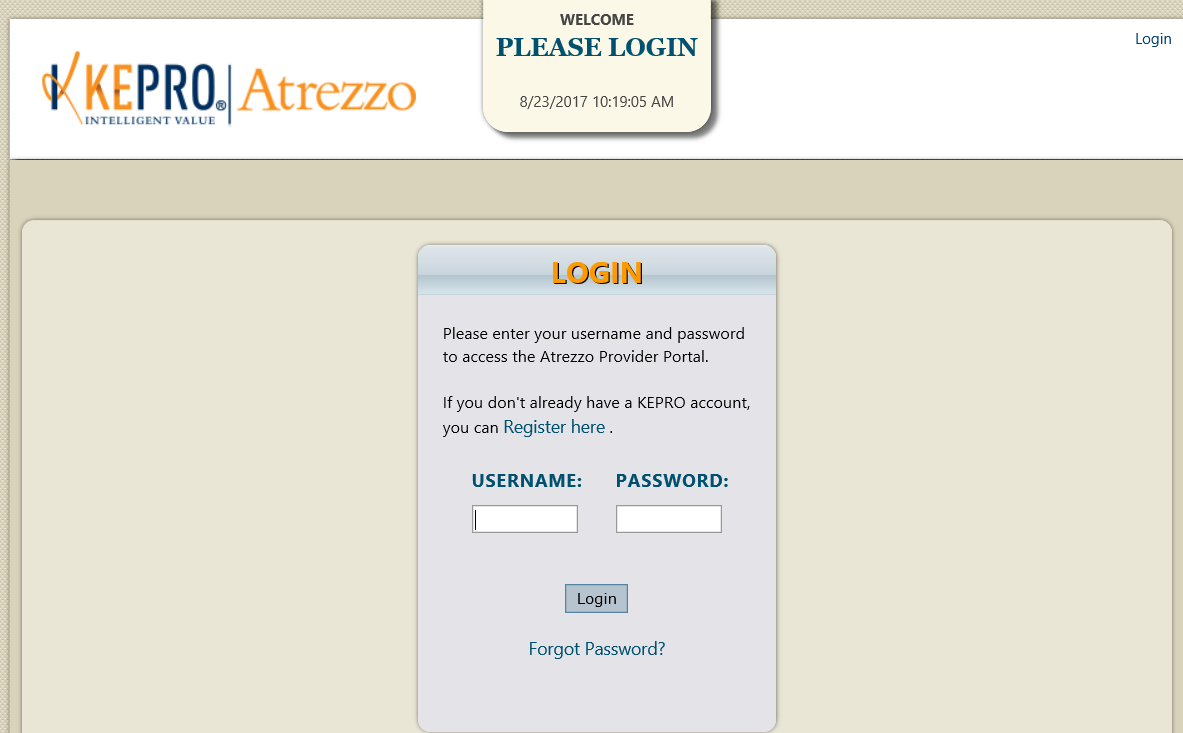 10
Atrezzo Provider PortalHome Page
Successful completion of setup/login, takes you to the Home Page
Hoover over the  “Search”  tab and select  “Request/Case or  Member”  to access your KEPRO case
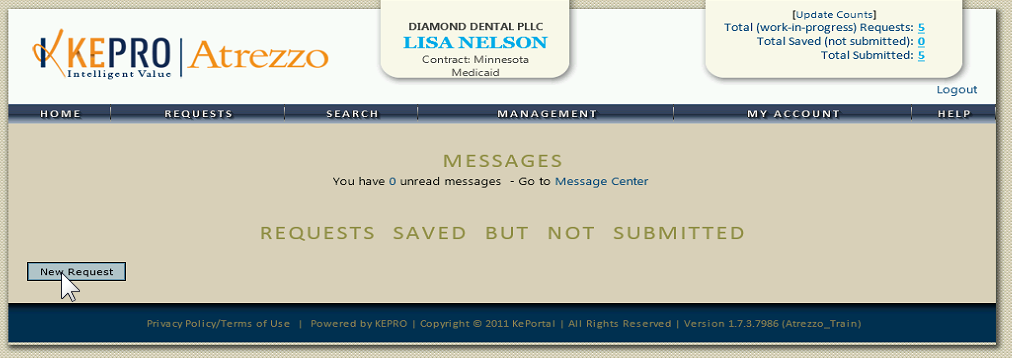 Your organization 
Your Name
Minnesota
11
Atrezzo Provider PortalLocating Request via Member Search
Complete member search utilizing the Member’s Minnesota Medicaid ID # or Last name and Birthdate
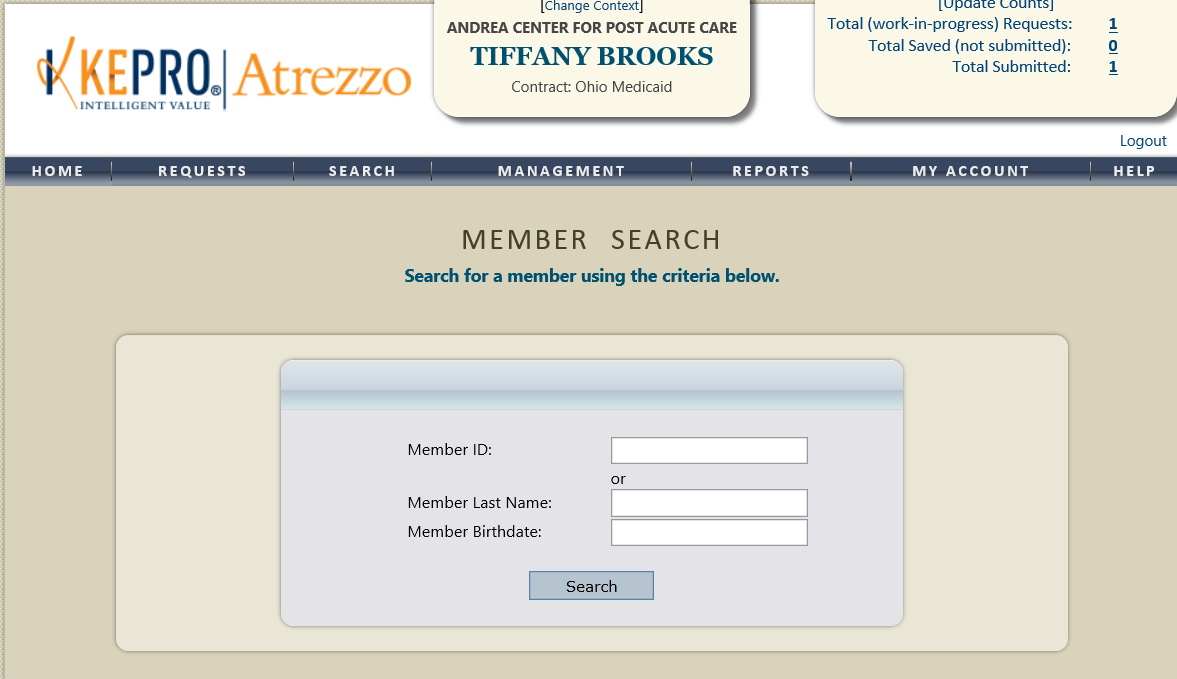 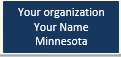 12
Atrezzo Provider PortalLocating request via Member Search
Upon verification of the Member’s First Name, Last Name, and Date of Birth, Click “ Select” under the actions column
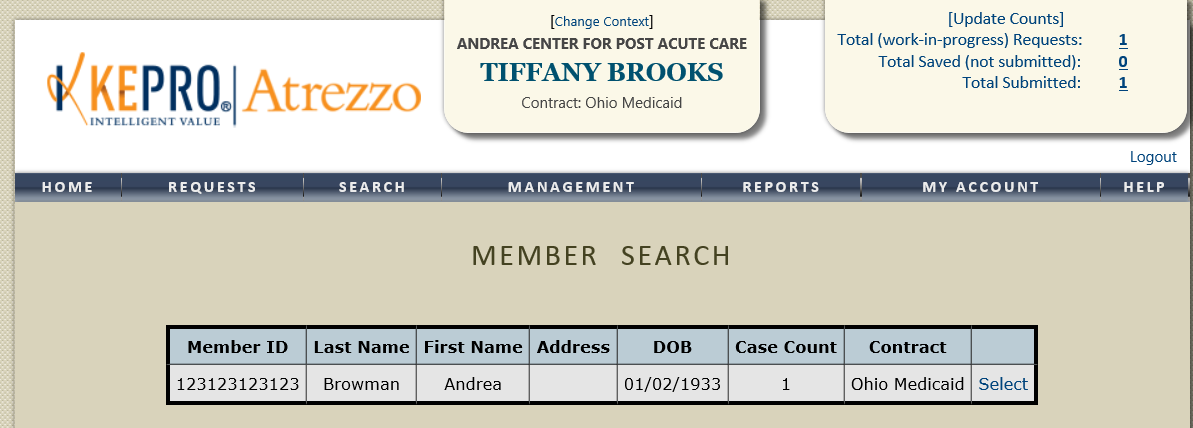 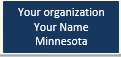 13
Atrezzo Provider PortalLocating request via Member Search
Locate the case identified on the Request for Records Notification letter. Click ‘Select” to access the case
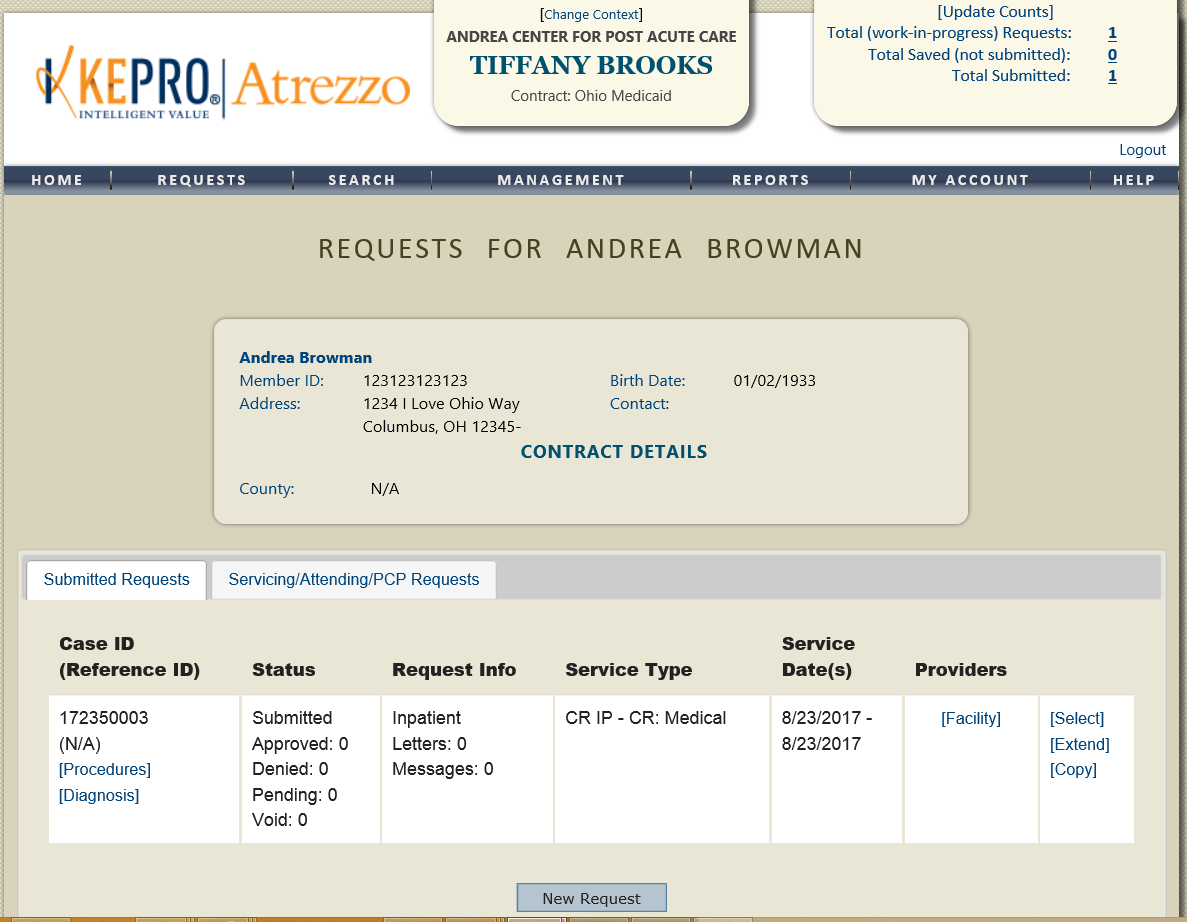 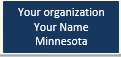 14
Atrezzo Provider Portal Locating request utilizing KEPRO’s Case ID
Hoover over “Search” tab and  Click Request/ Case option
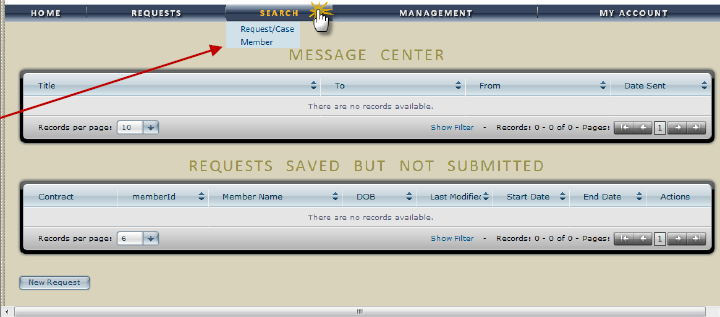 15
Atrezzo Provider Portal Locating request utilizing KEPRO’s Case ID
Enter the Case ID listed on your “Request for Medical Records” Letter/Notification . Select “Go”
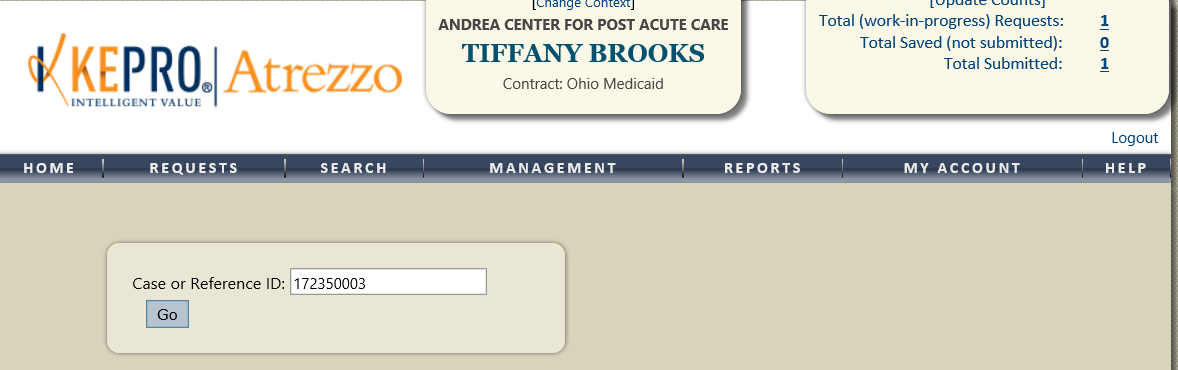 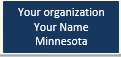 16
Atrezzo Provider Portal Locating request utilizing KEPRO’s Case ID
Search Results will Display at the bottom of your page.
Click “Select” to access the case
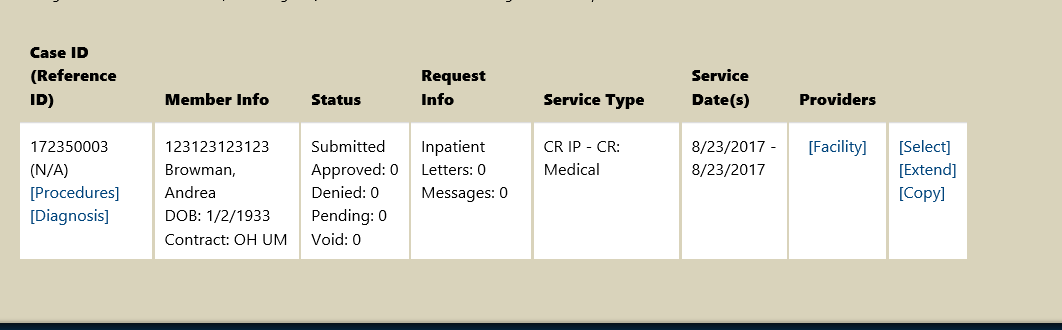 17
Atrezzo Provider PortalUnderstanding the Request Overview Page
Request Overview page  will displays all case information  
Member Information
Requested  and Certified  CPT codes
Requested and Certified Quantity
Current Status (Pending- Add information, Submitted, Approved or Denied) 
All Case Messages  
Ability to send a new messages
Attached Documents ( All clinical information previously attached for KEPRO Review )
Ability to attach  additional documentation
Clinical Information- View all Clinical notes  submitted by KEPRO internal staff members and Providers via the Atrezzo Provider Portal System
Ability to add Additional Clinical Information
18
Atrezzo Provider PortalUnderstanding the Request Overview Page
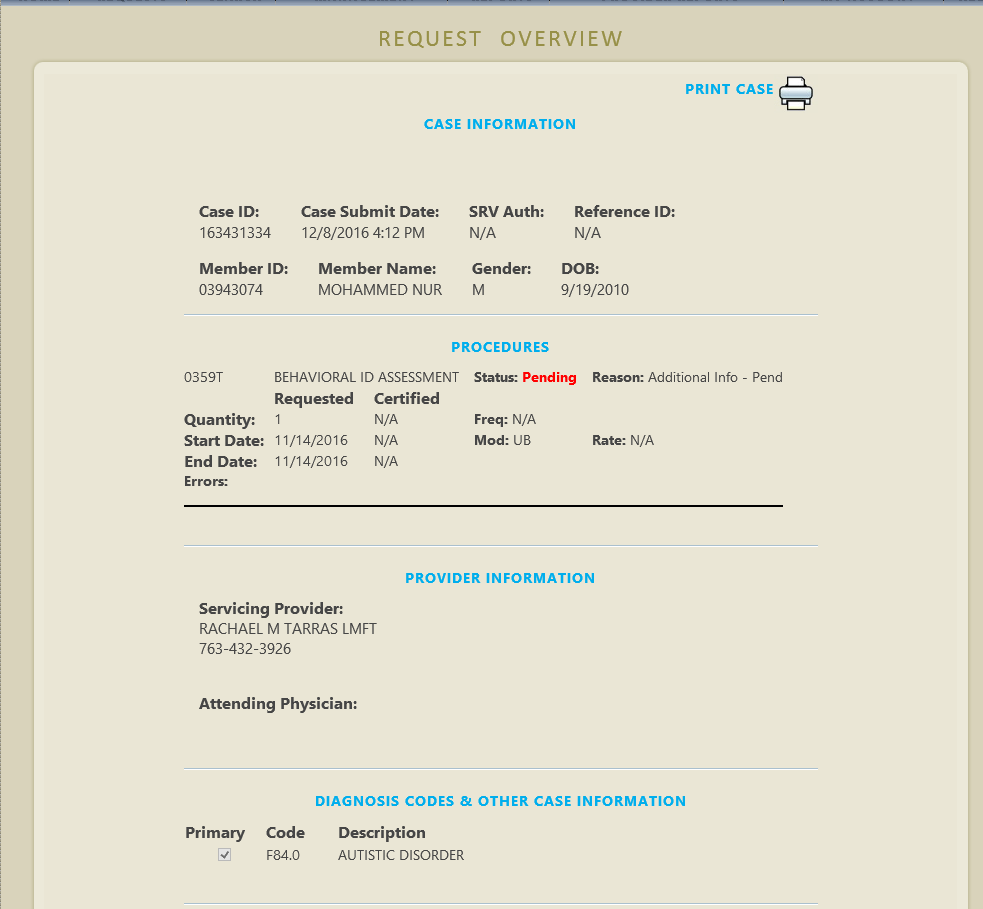 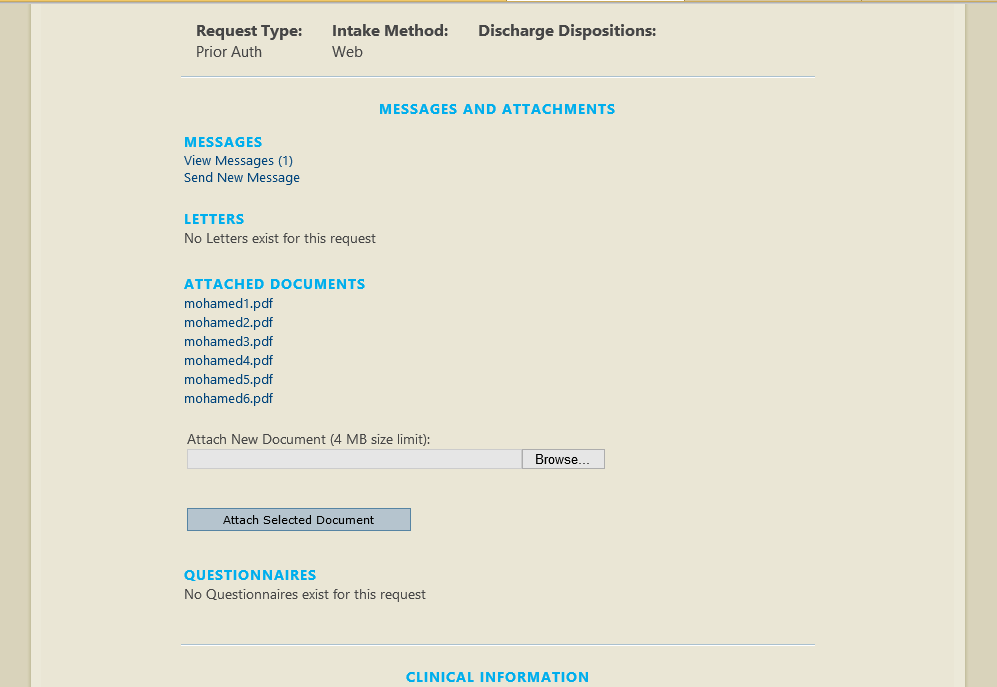 19
Atrezzo Provider PortalUploading Requested Medical Records
Uploading Medical Records
Under Attached Documents section, click “Browse” to select the document from your my computers/ my documents section. To attach documents, the intended documents must be saved on your computer
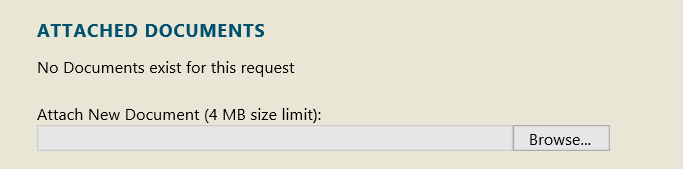 20
Atrezzo Provider PortalUploading Requested Medical Records
Once the document has been selected. The file name will display in the Browse Window
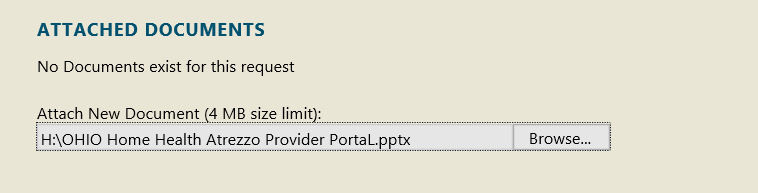 21
Atrezzo Provider PortalUploading Requested Medical Records
Document Type- Select Medical Record from the drop down listing
Click “Attach Selected Document”
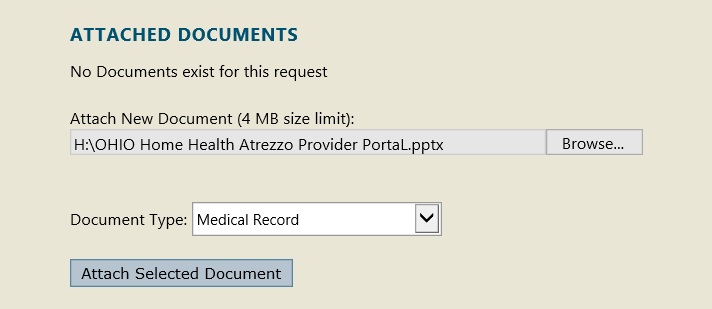 22
Atrezzo Provider PortalUploading Requested Medical Records
The document name will reappear as a hyperlink
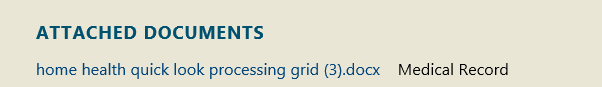 23
Atrezzo Provider PortalUploading Requested Medical Records
Provider Pointers:

Any one document must be less than 50 MB. There is no limit to the total size of all the documents, so long as each individual document is less than 4 MB.

 If the document size is more than 50 MB compress the file to reduce the size. 
Instructional information regarding file compression depends on your individual                   computer settings. Consult with your IT representative within your facility for assistance.
				     OR
	    Split your document into two separate files to meet the maximum size limit.

Atrezzo accepts files with the following  extensions: 
 PDF	DOCX	XLS	GIF	TIF	TXT	
XLSX	JPG	DOC	RTF	BMP	JPEG
24
Atrezzo Provider PortalClinical Information Section
In the “Clinical Information” text box, data enter the submitter’s Name and Contact Information
Click “Add Clinical Information”
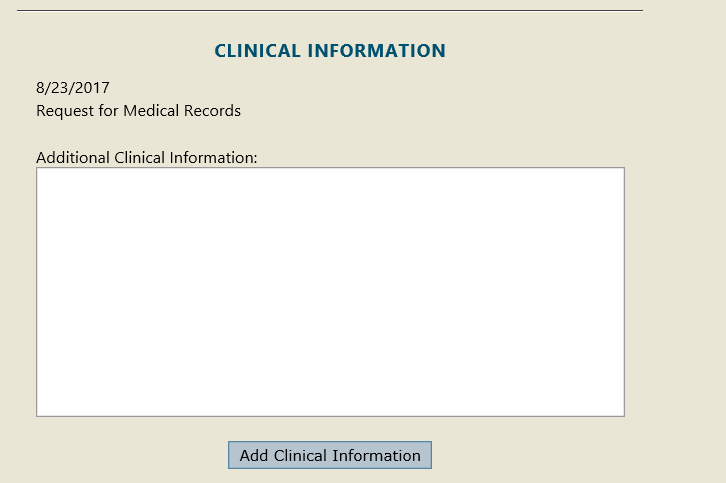 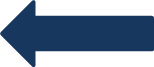 25
KEPRO’s Contact Information
If you have any questions about registration for Atrezzo Provider Portal, please contact KEPRO at mnatrezzoregistration@kepro.com 

OR
Refer to the Atrezzo Provider Portal User Guide located under the Help tab on the Home page in the Atrezzo Provider Portal
26